直方体の面、頂点、辺を調べよう
面
直方体の辺
直方体の頂点
●
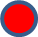 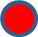 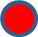 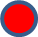 8
直方体の頂点は
こ